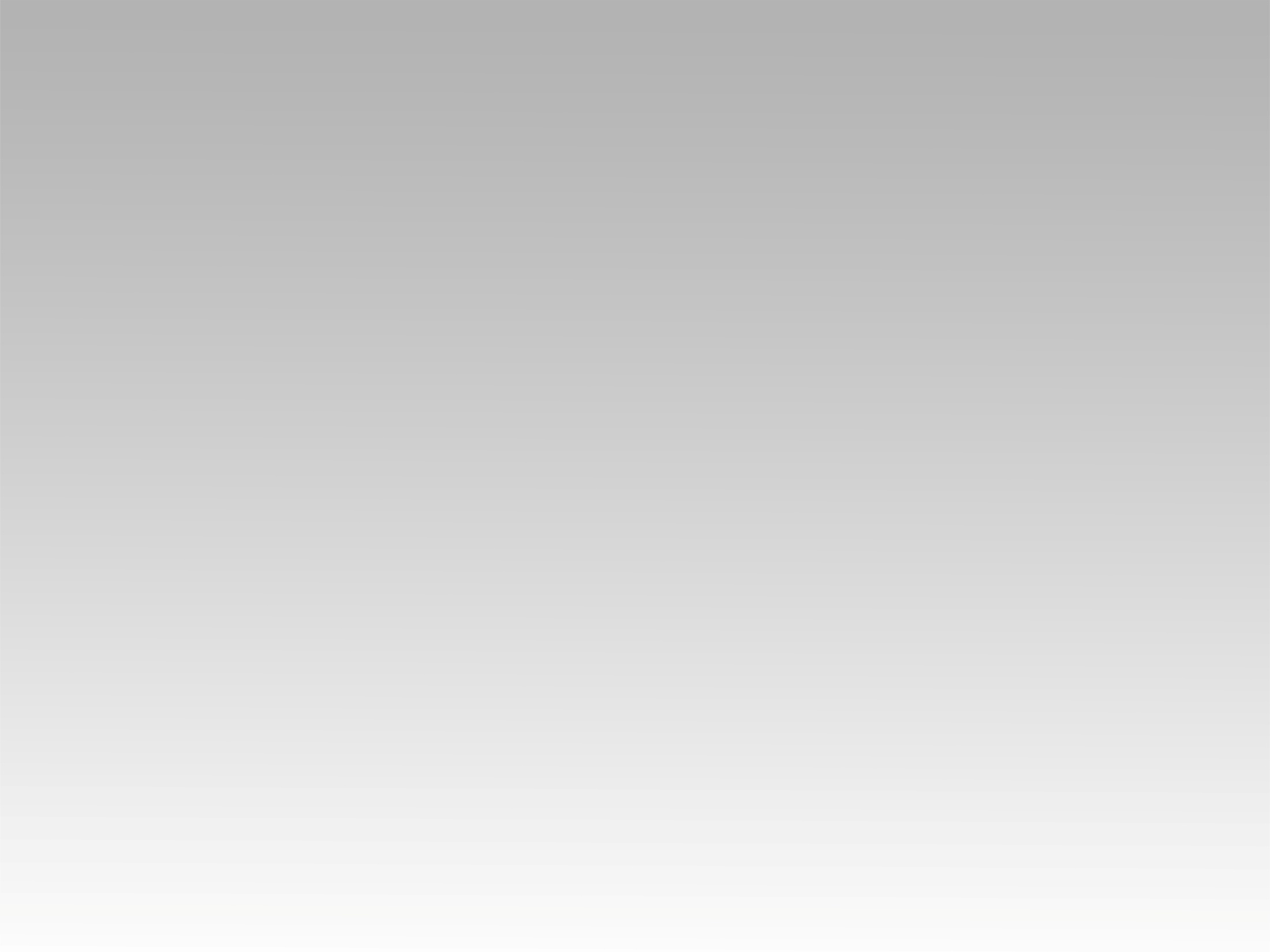 تـرنيــمة
نعظم دم الخروف المذبوح
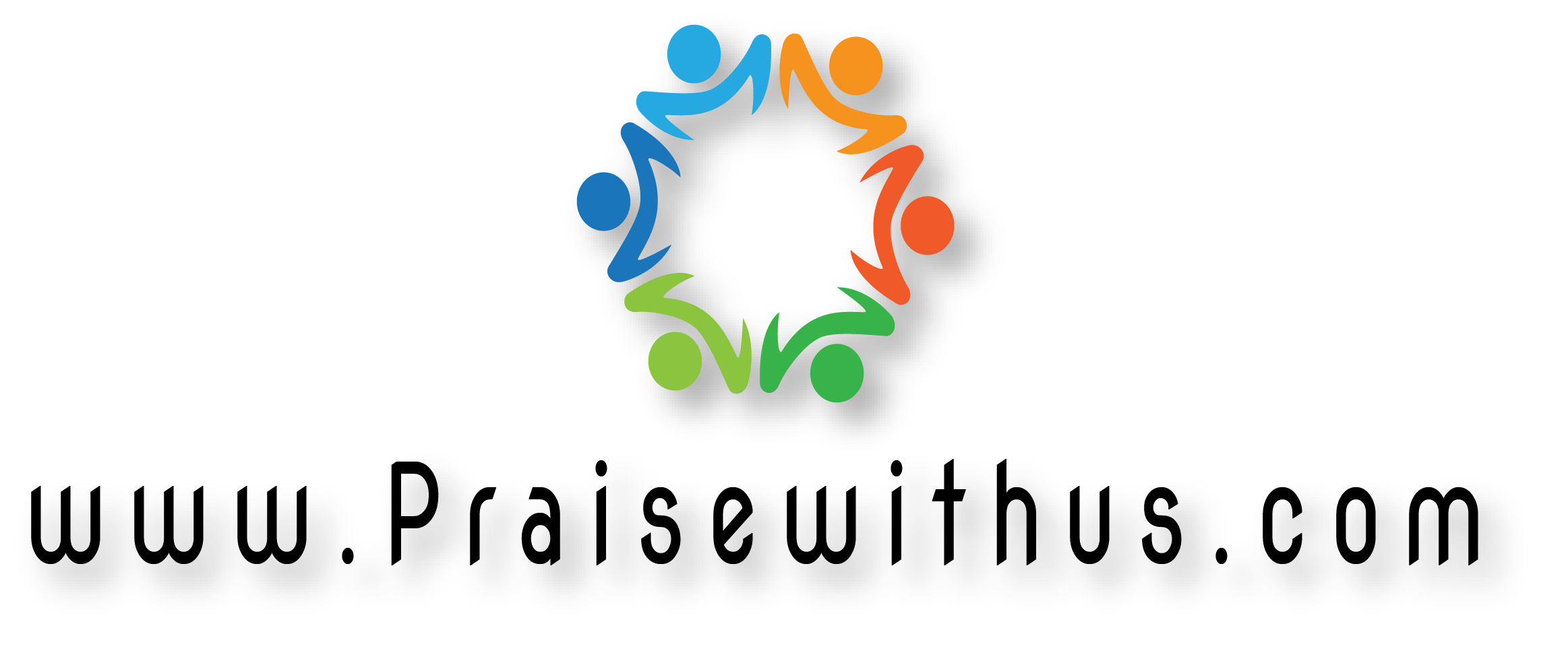 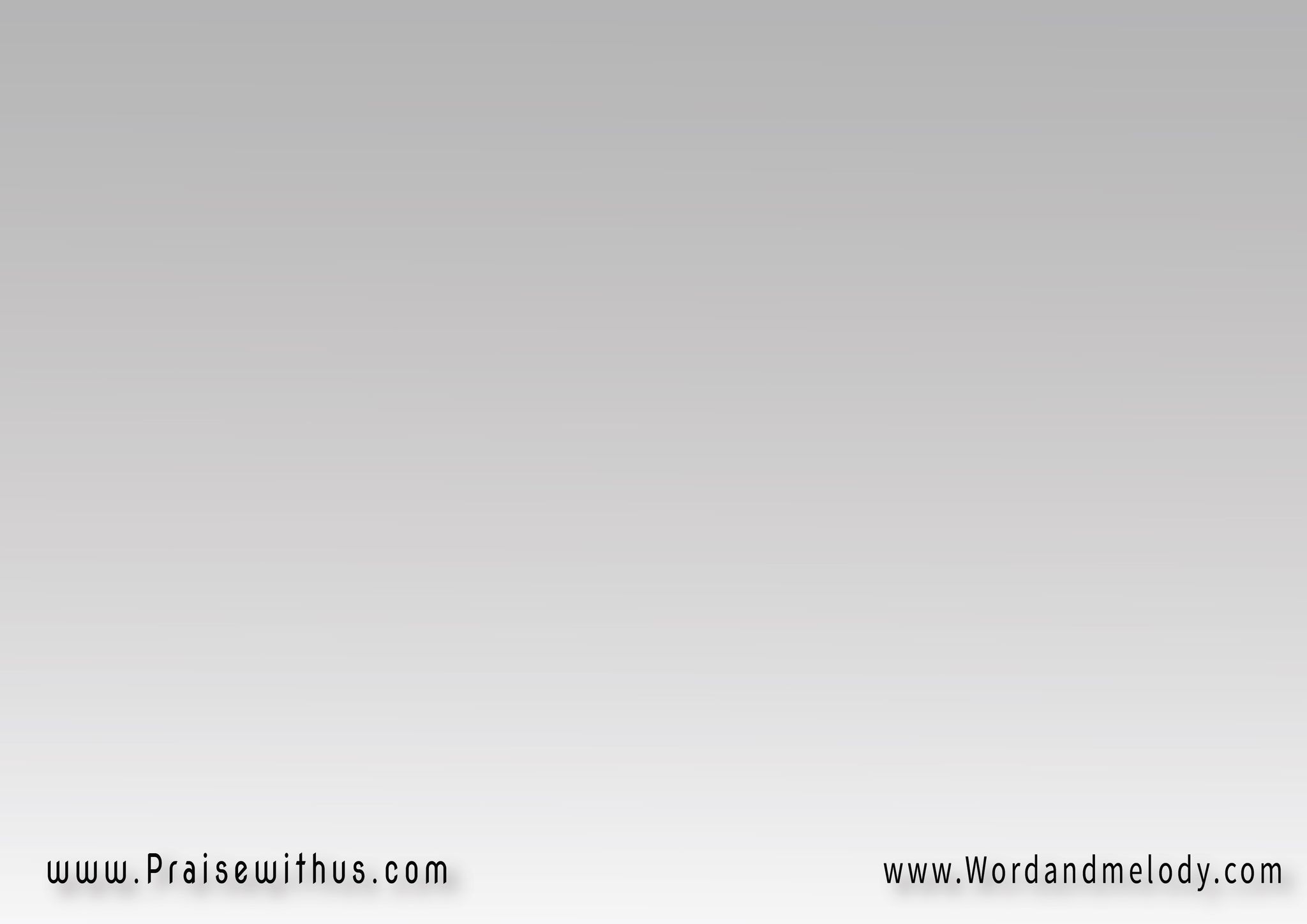 1- 
 نعظم دم يسوع الخروف المذبوح
نسحق به إبليس ونطلق النفوس

ذارع الرب رفيعة ويده قديرة
نعظم دم يسوع الخروف المذبوح
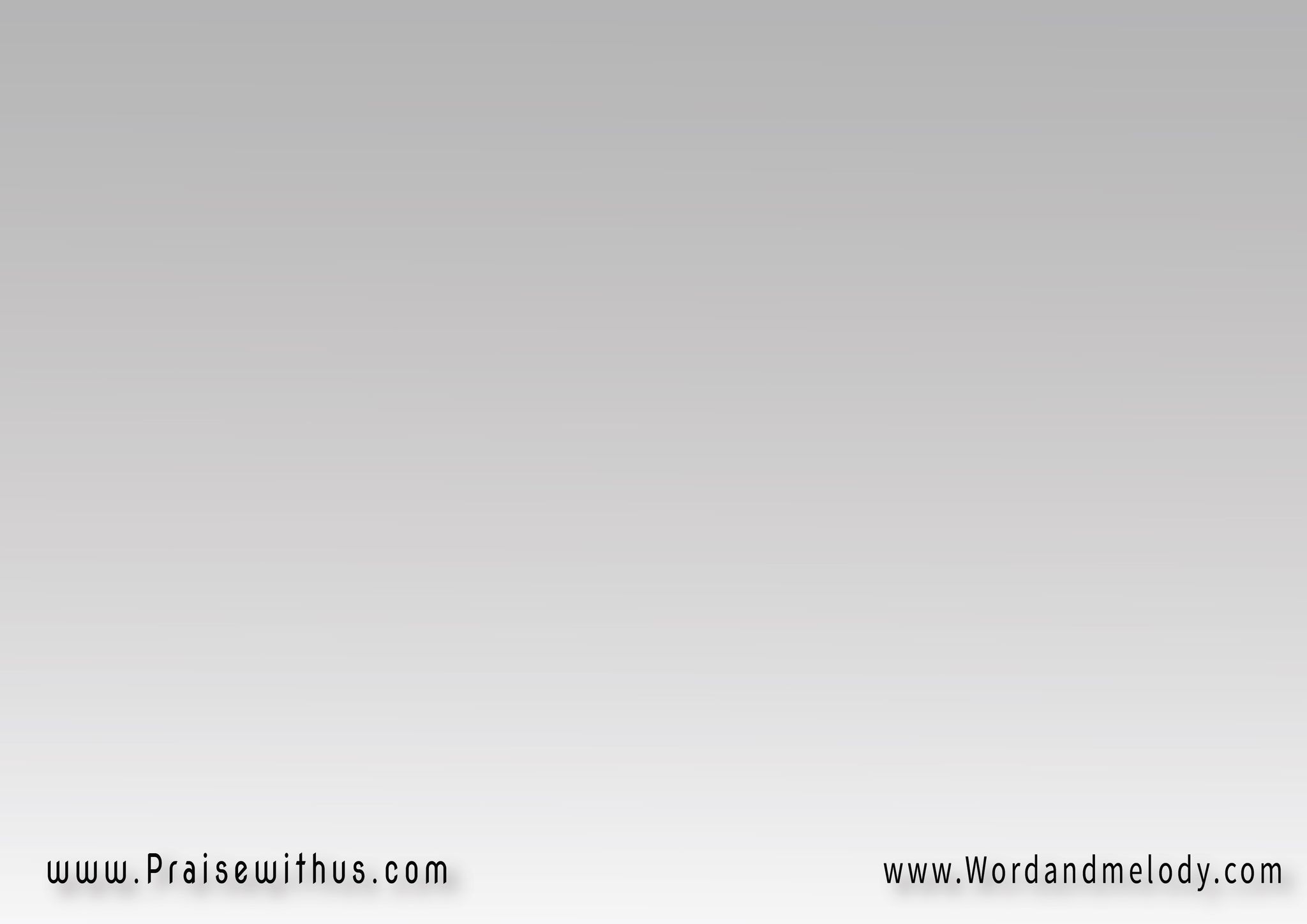 2- 
 نسبح اسم يسوع من فدى نفوسنا
نطرد به إبليس من أمامنا

مجداً لاسمه فهو خلاصنا
نرفع الأعلام ونعلن نصرنا
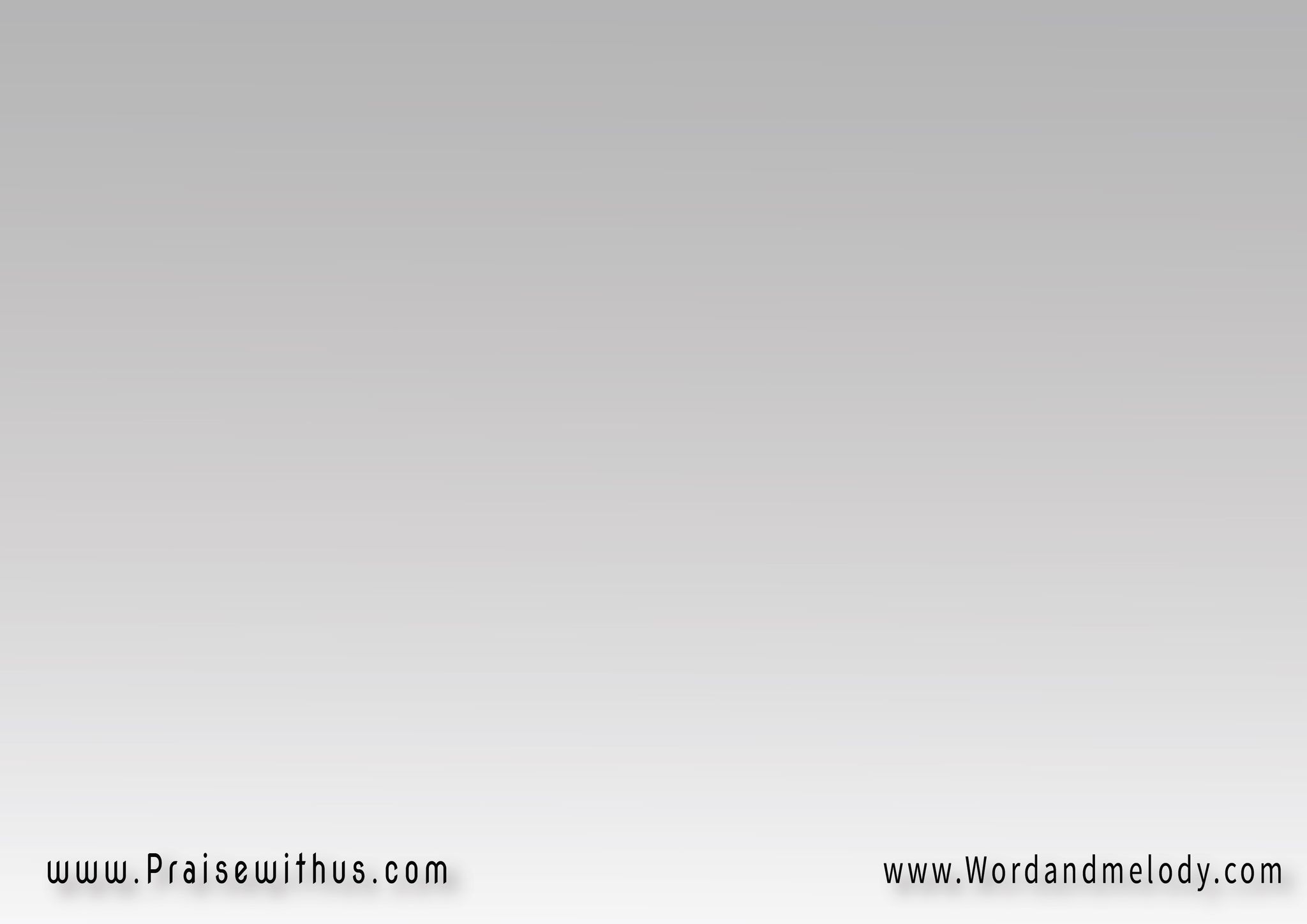 3- 
 أيادي طاهرة نرفع للسما
نمجد شخصه فيكمل فرحنا

نهتف ونقوى علي أعدائنا
ويعظم انتصارنا بمن أحبنا
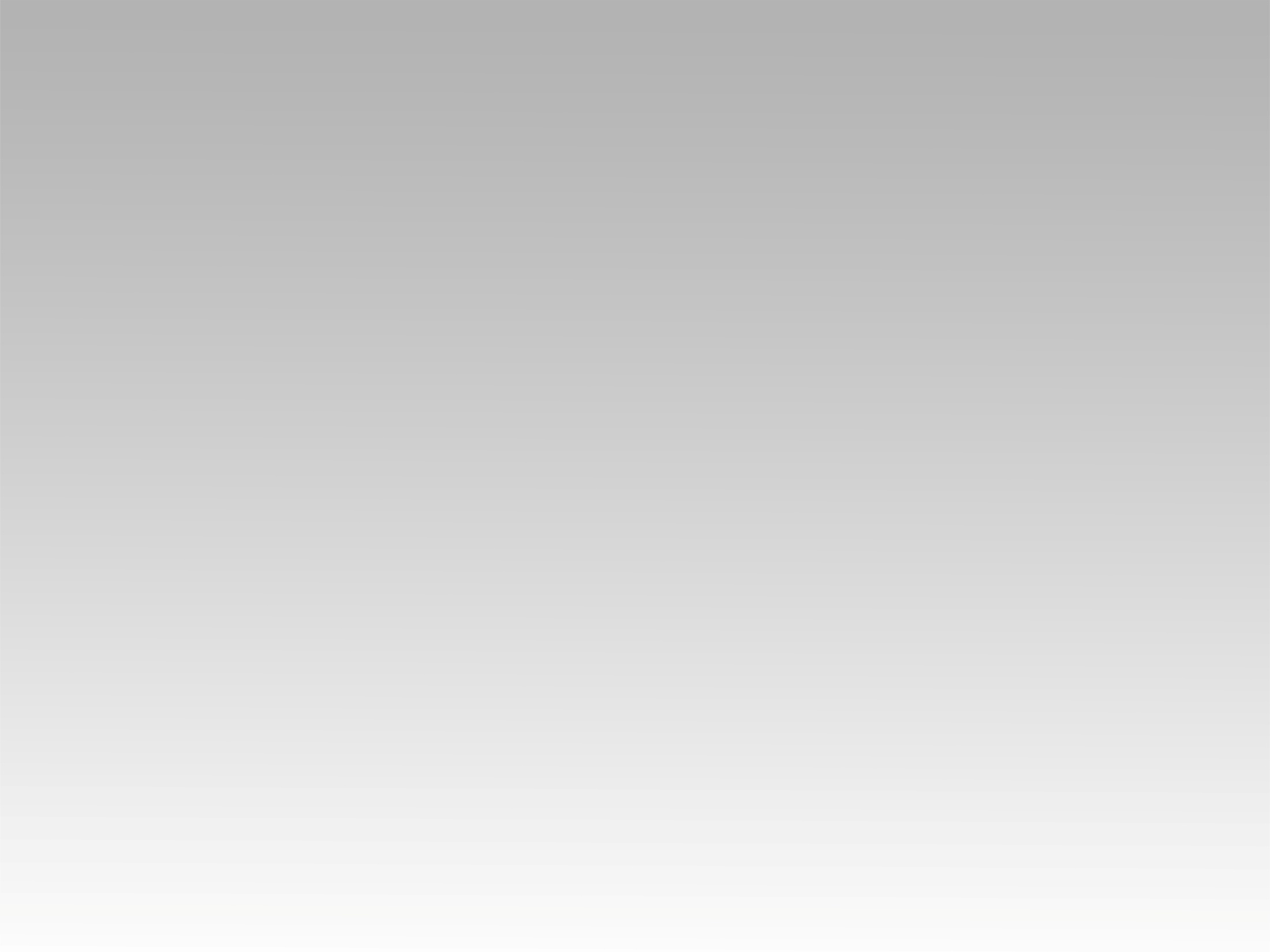 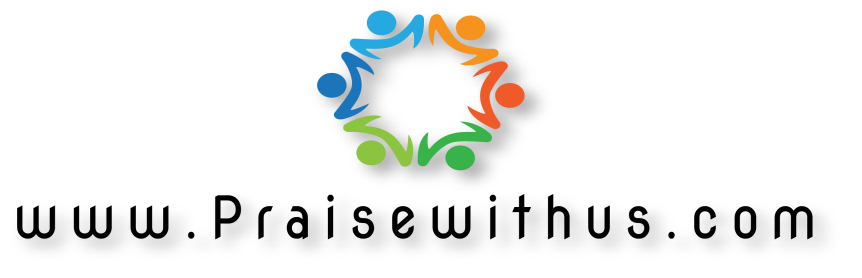